.
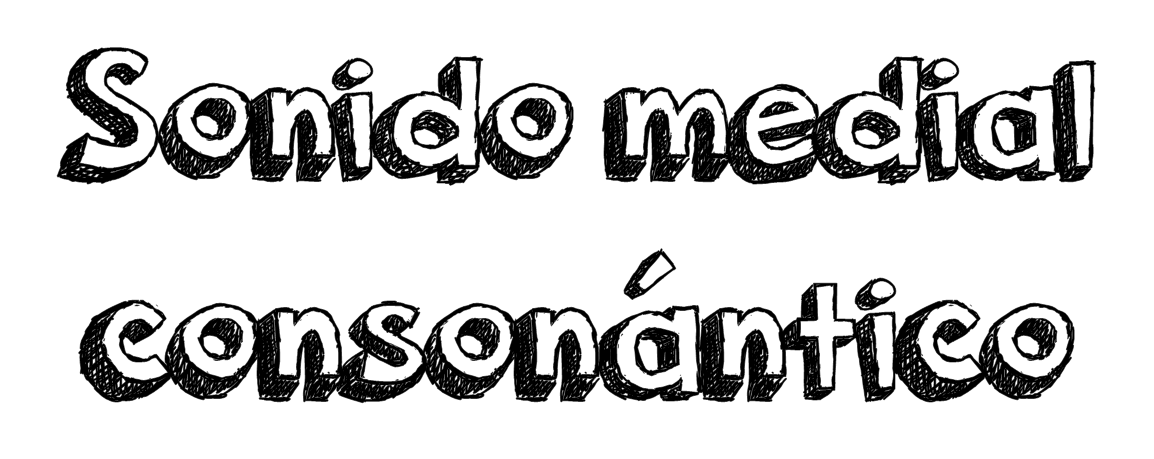 Instrucción:
  
Esta actividad consiste en identificar si las palabras tienen el sonido medial “C” como “oca” o el sonido medial “S” como “oso”.
1. Escojan un alimento y díganlo en voz alta.
2. Reconozcan si la palabra tiene el sonido “C” o “S” al medio o si no tiene ninguno de ellos.
3. Haz click sobre la imagen. Se pintará de azul si tiene el sonido “C”, de naranjo si tiene el sonido “S” y verde si no tiene ninguno de ellos.
4. Pasen a la siguiente imagen y repitan el ejercicio.



Estímulos: Mayonesa, vienesa, chocolate, pastel, brócoli, hamburguesa, coco, alcachofa, melón,    tomate, lechuga, anticucho.
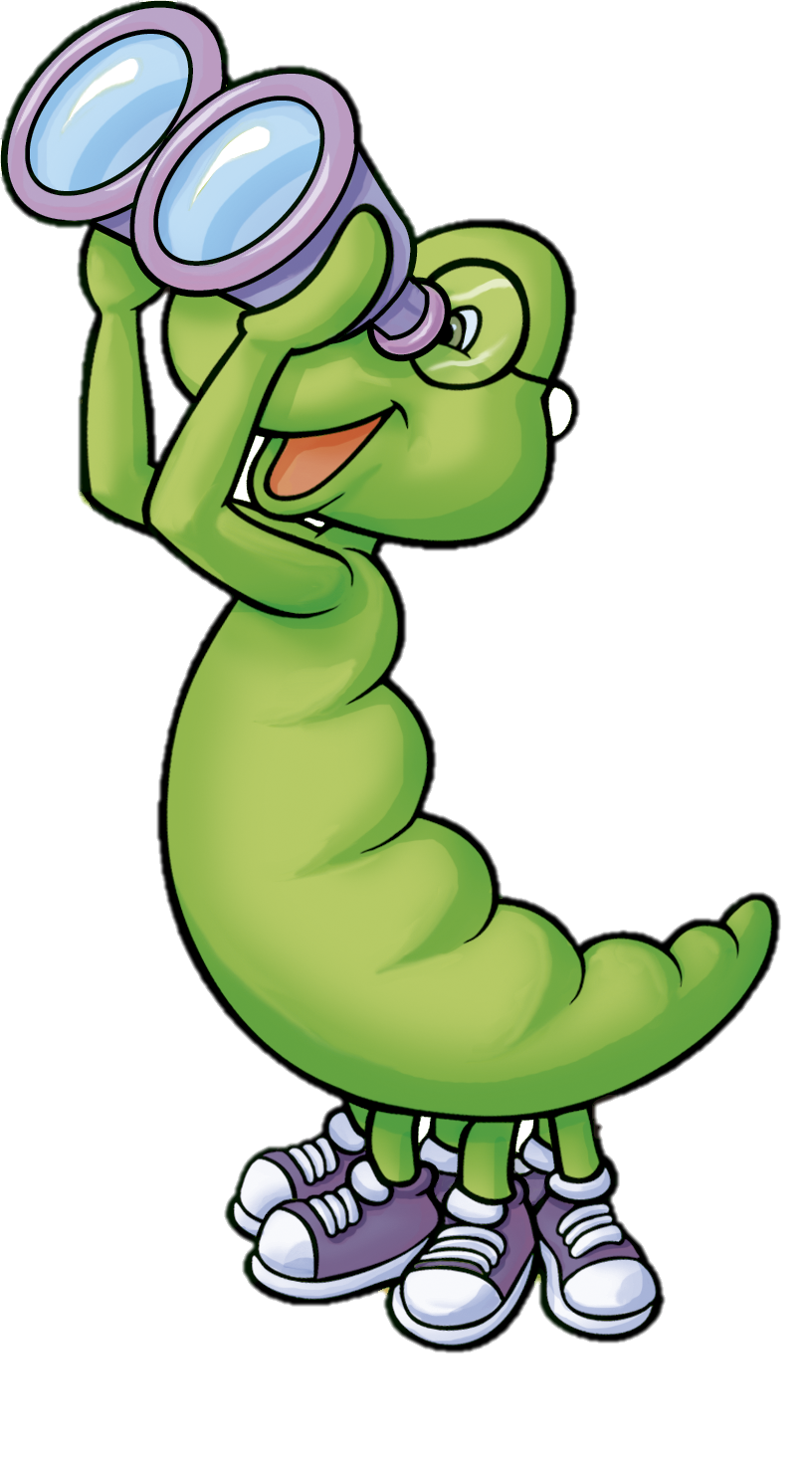 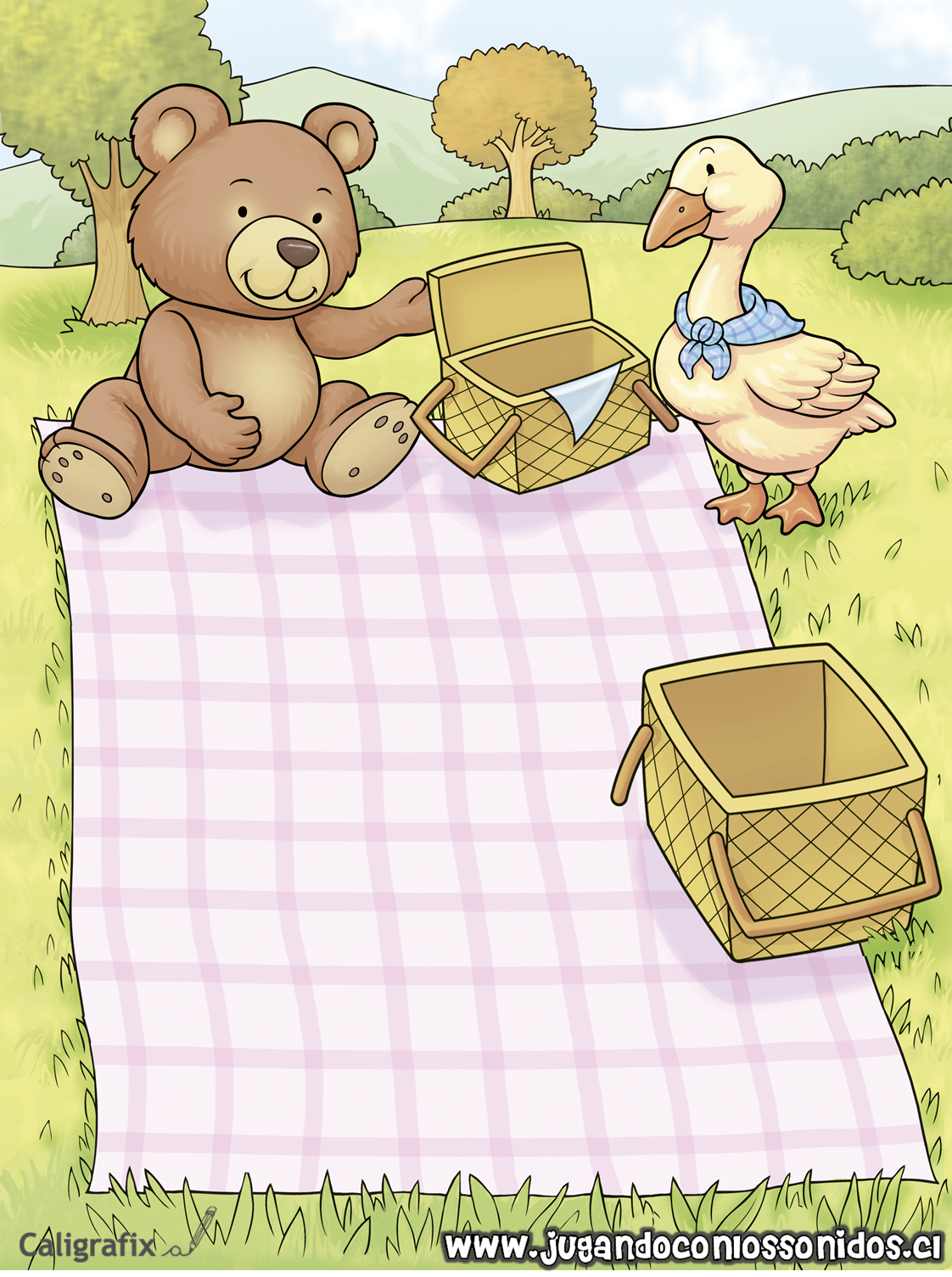 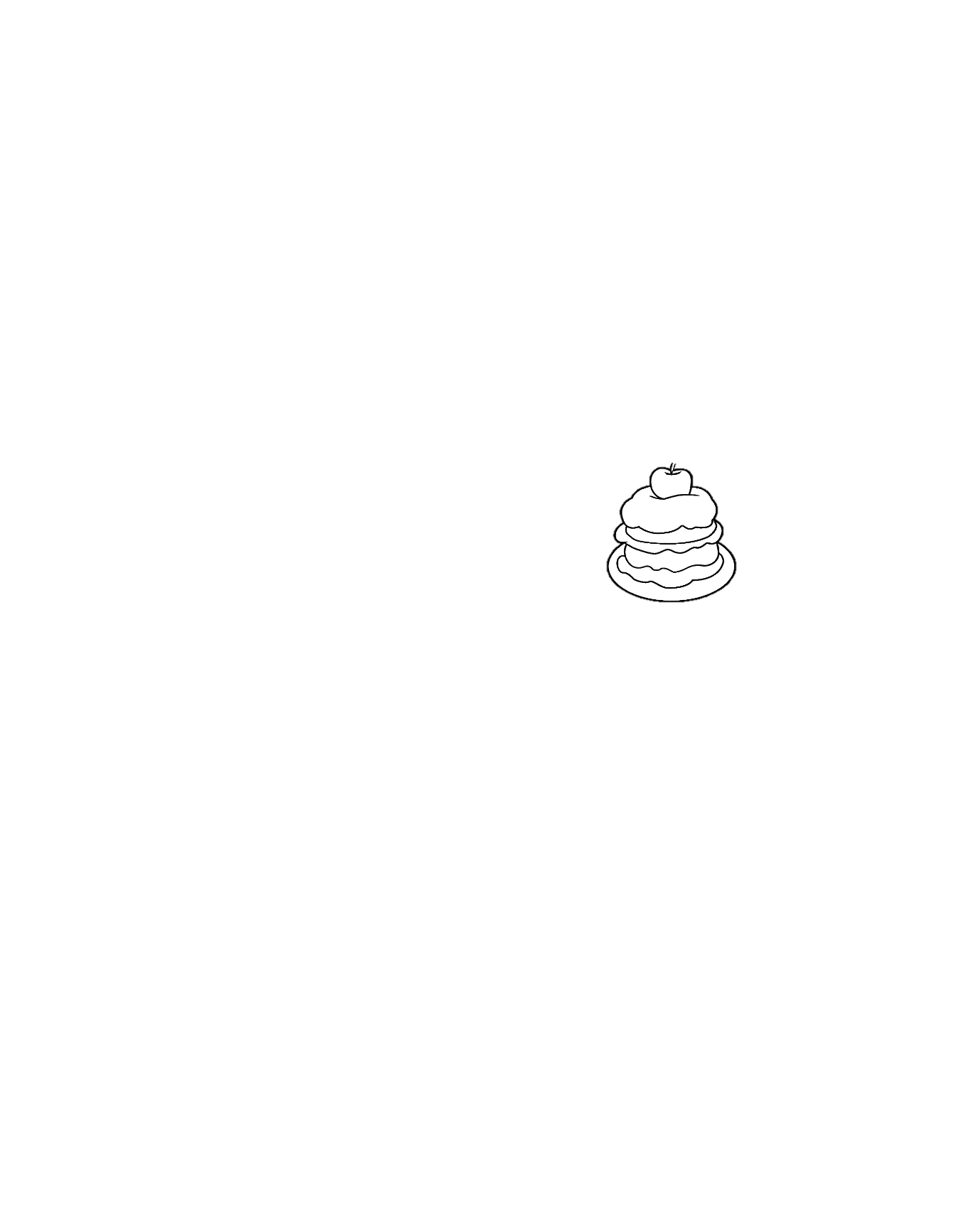 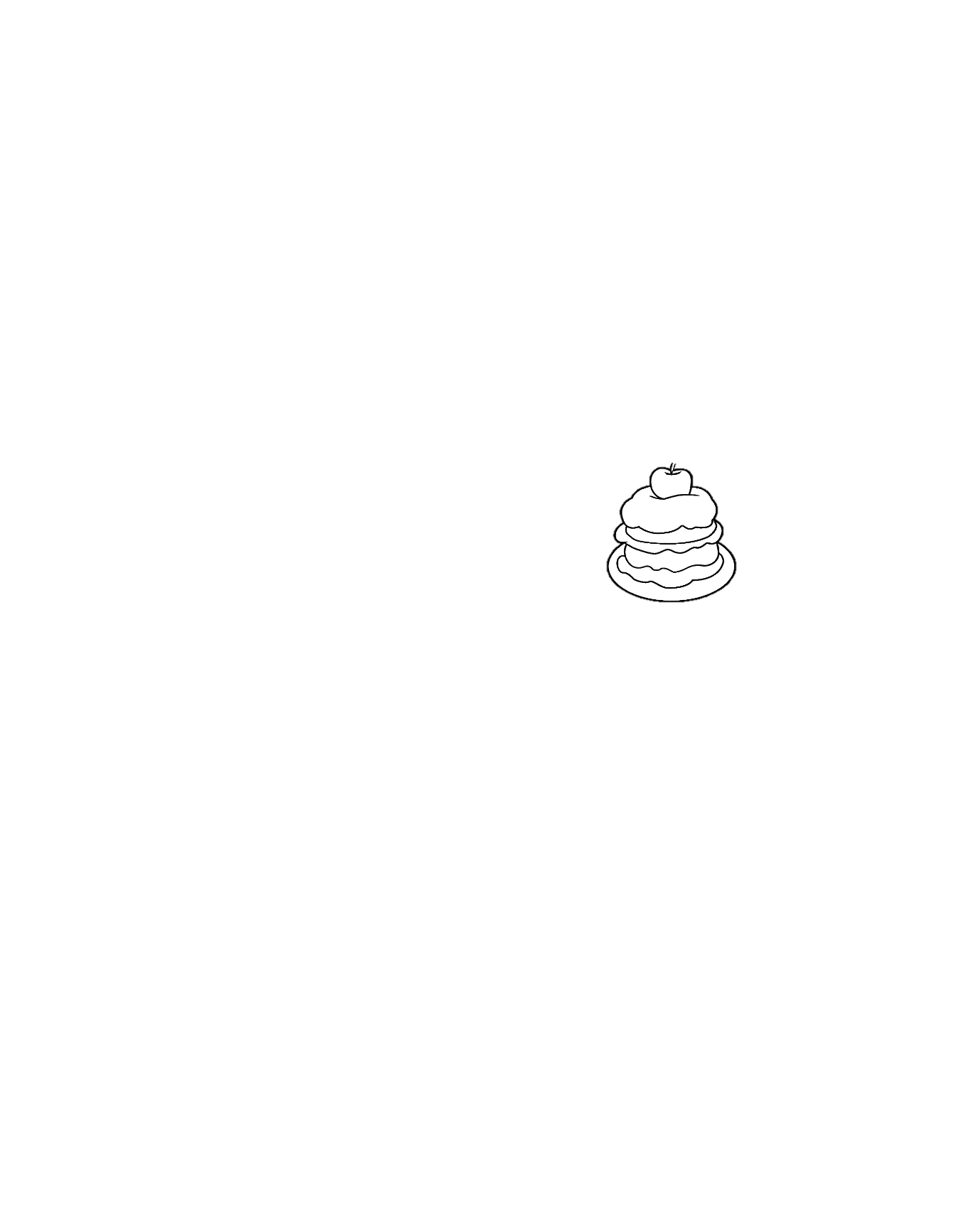 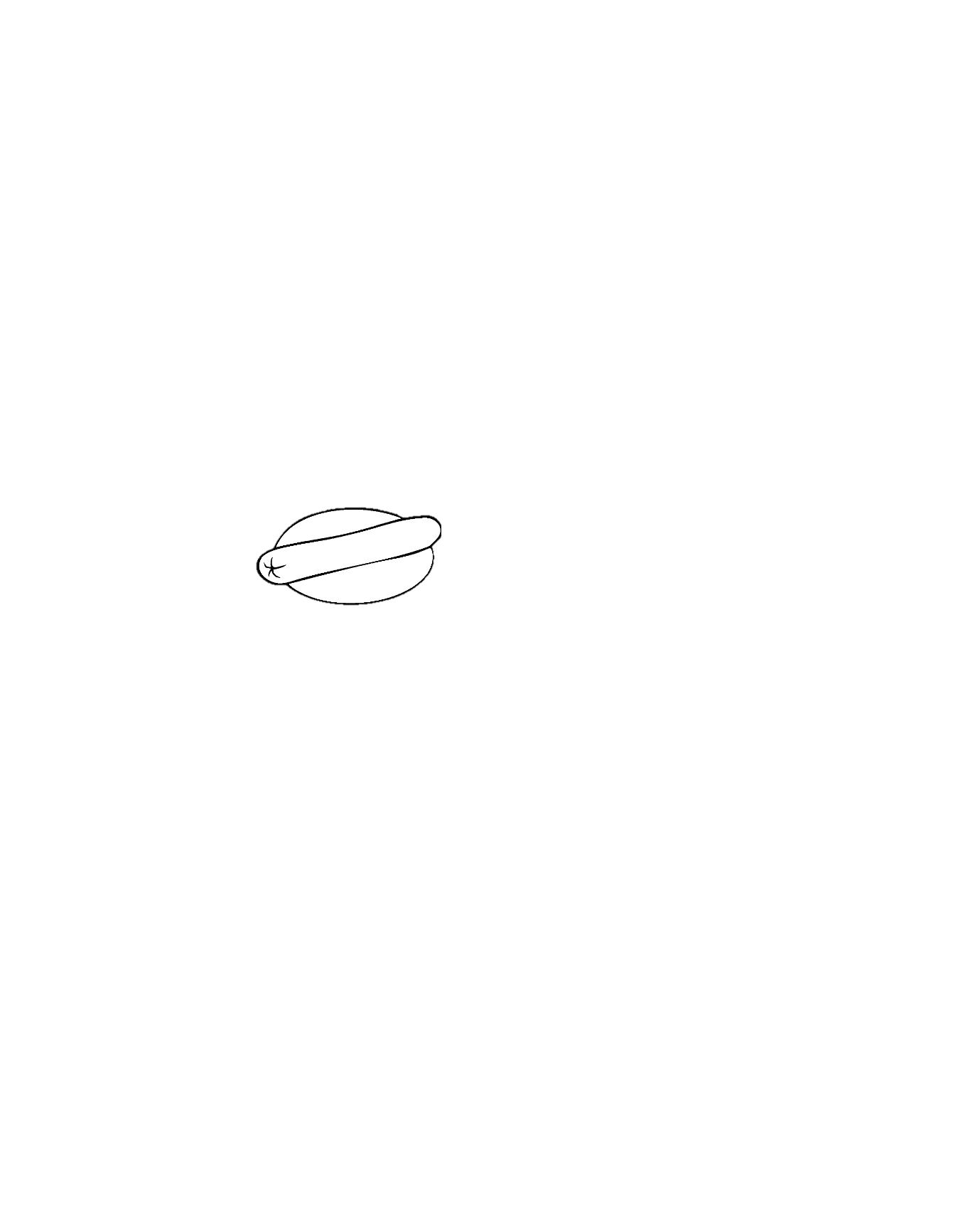 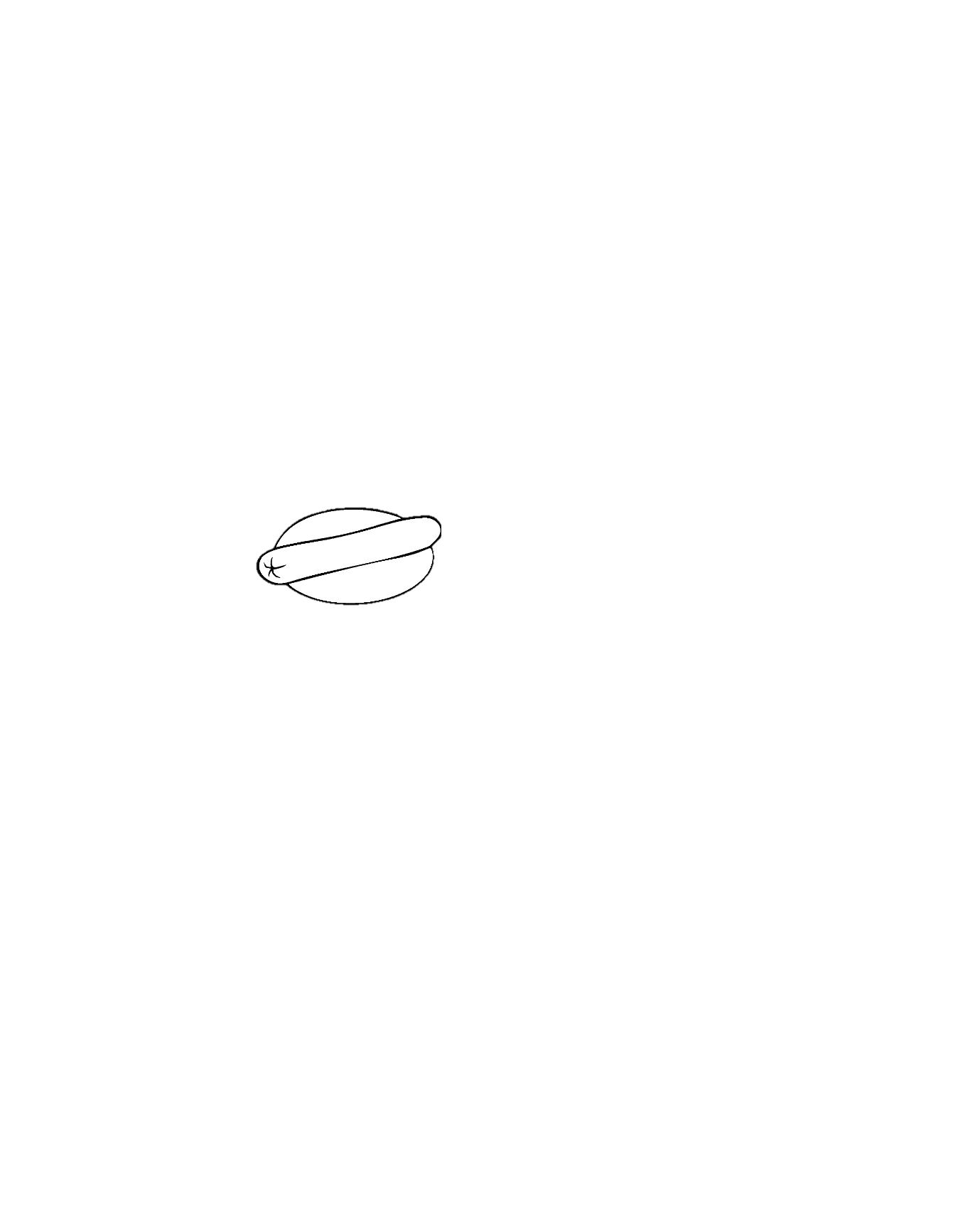 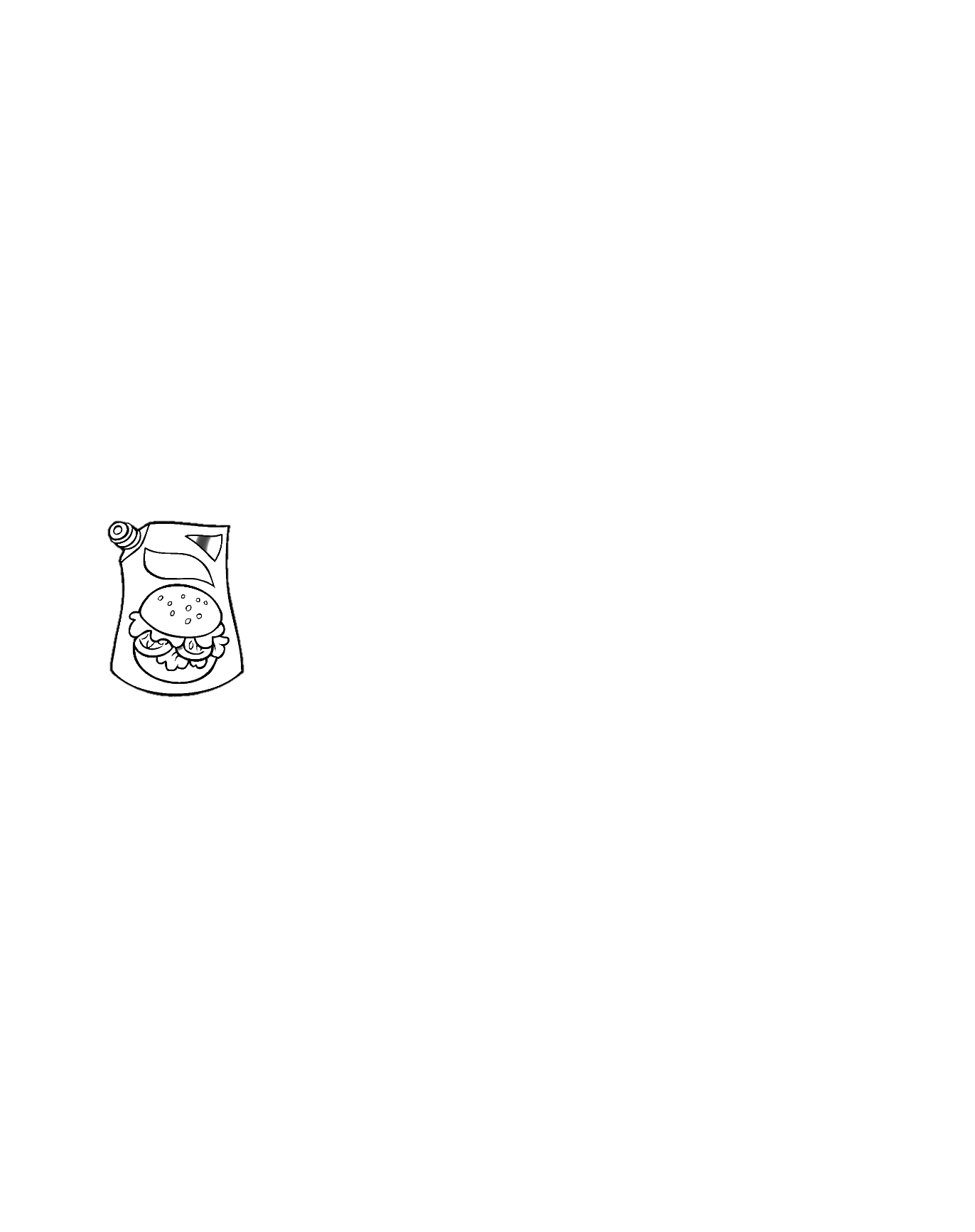 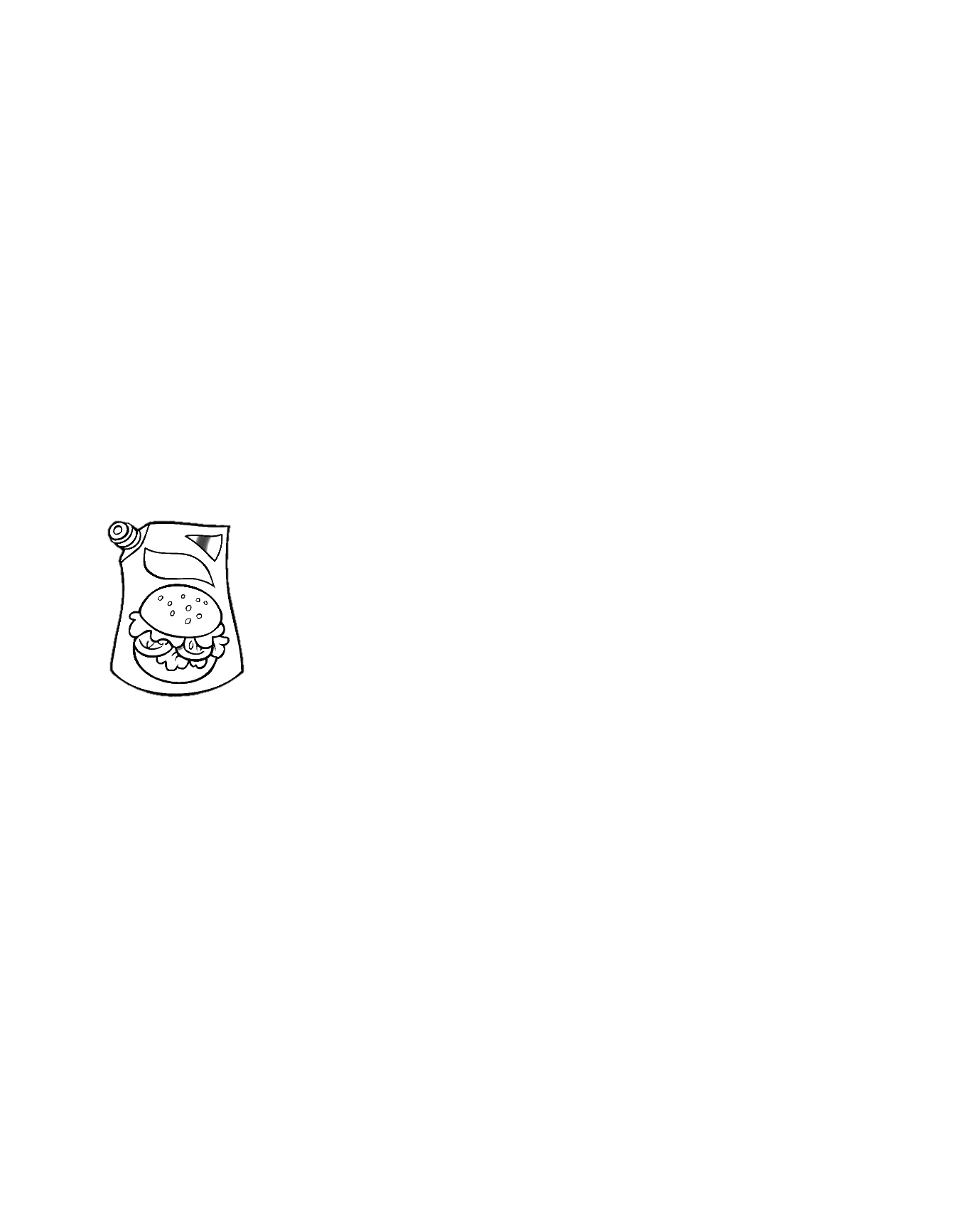 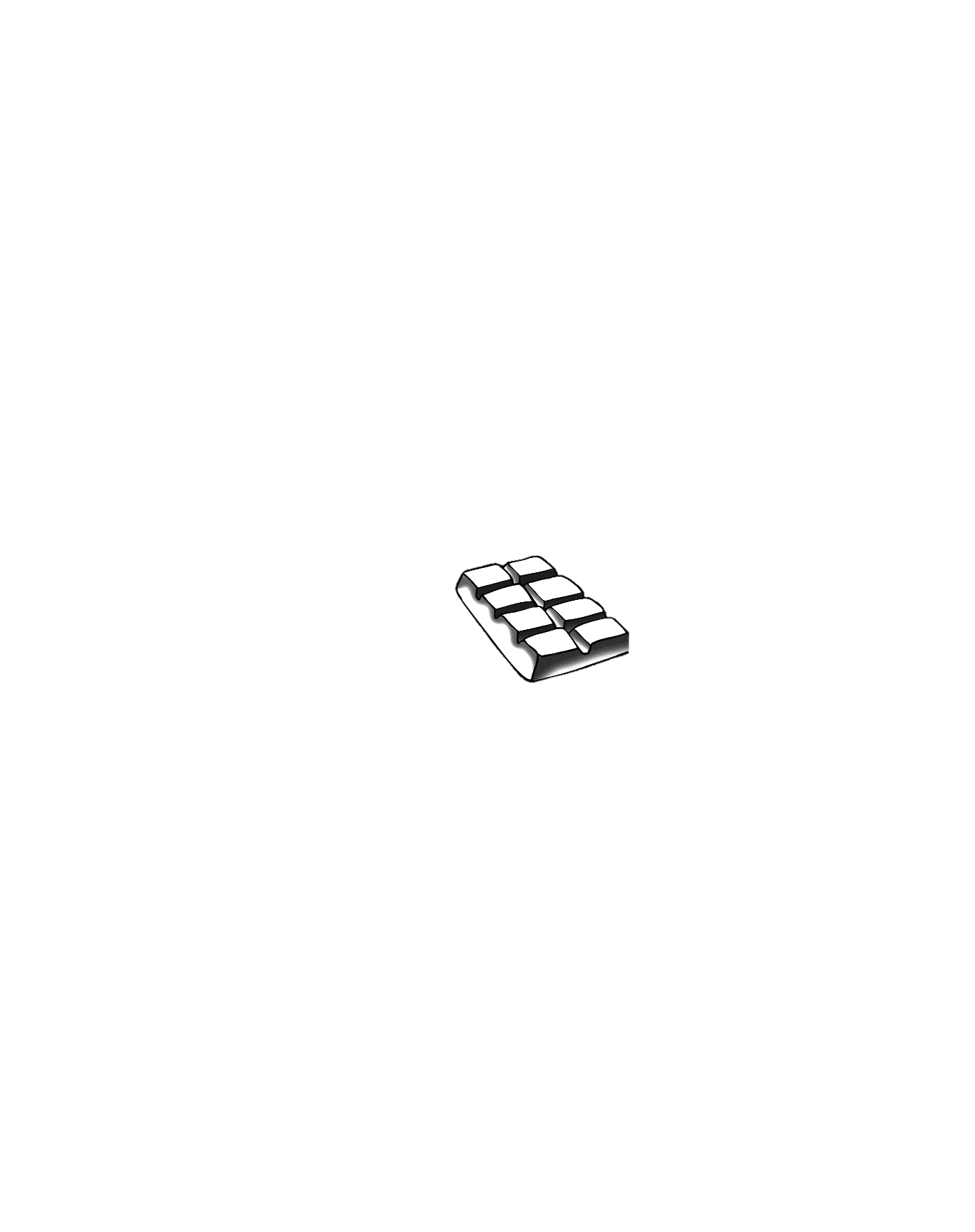 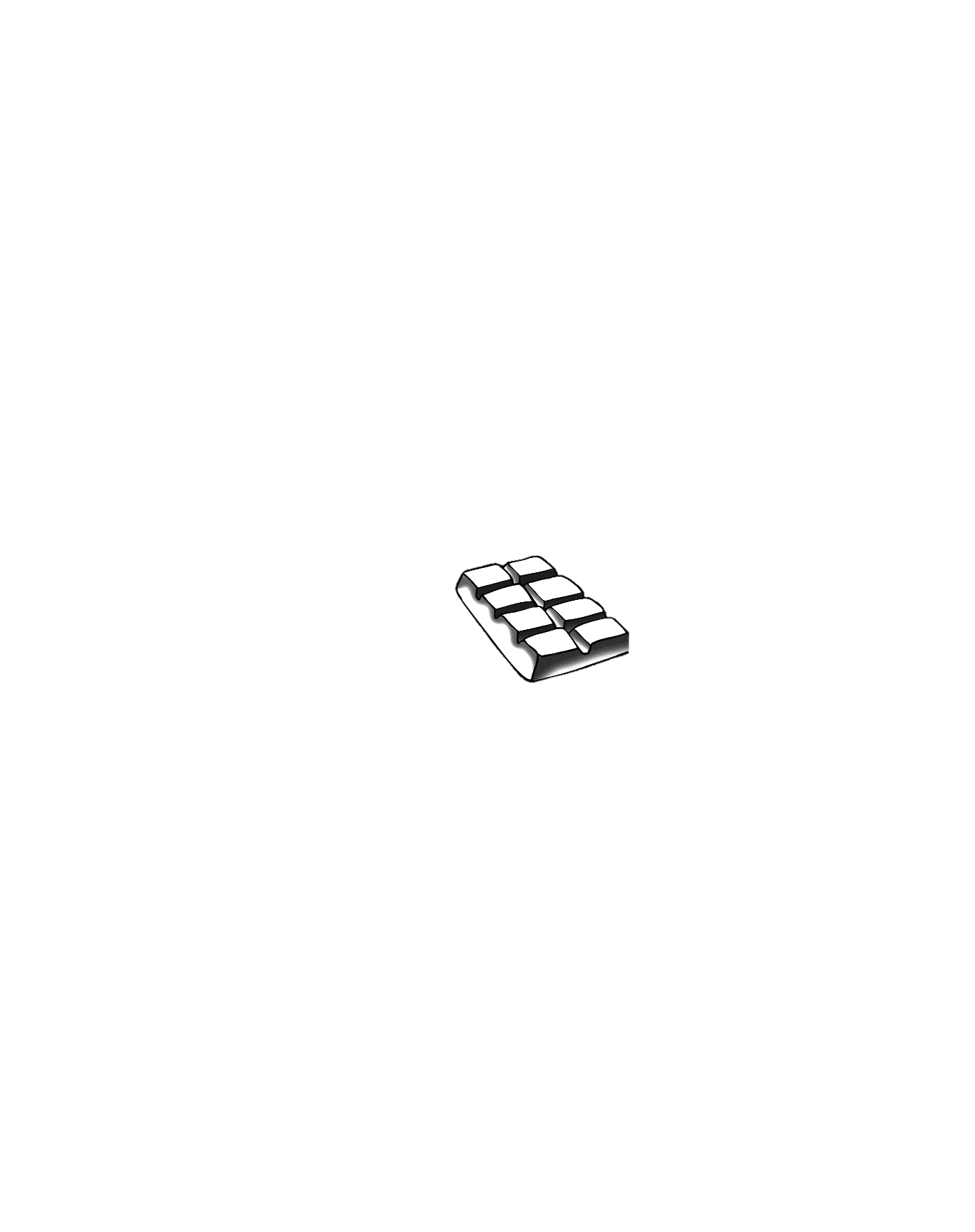 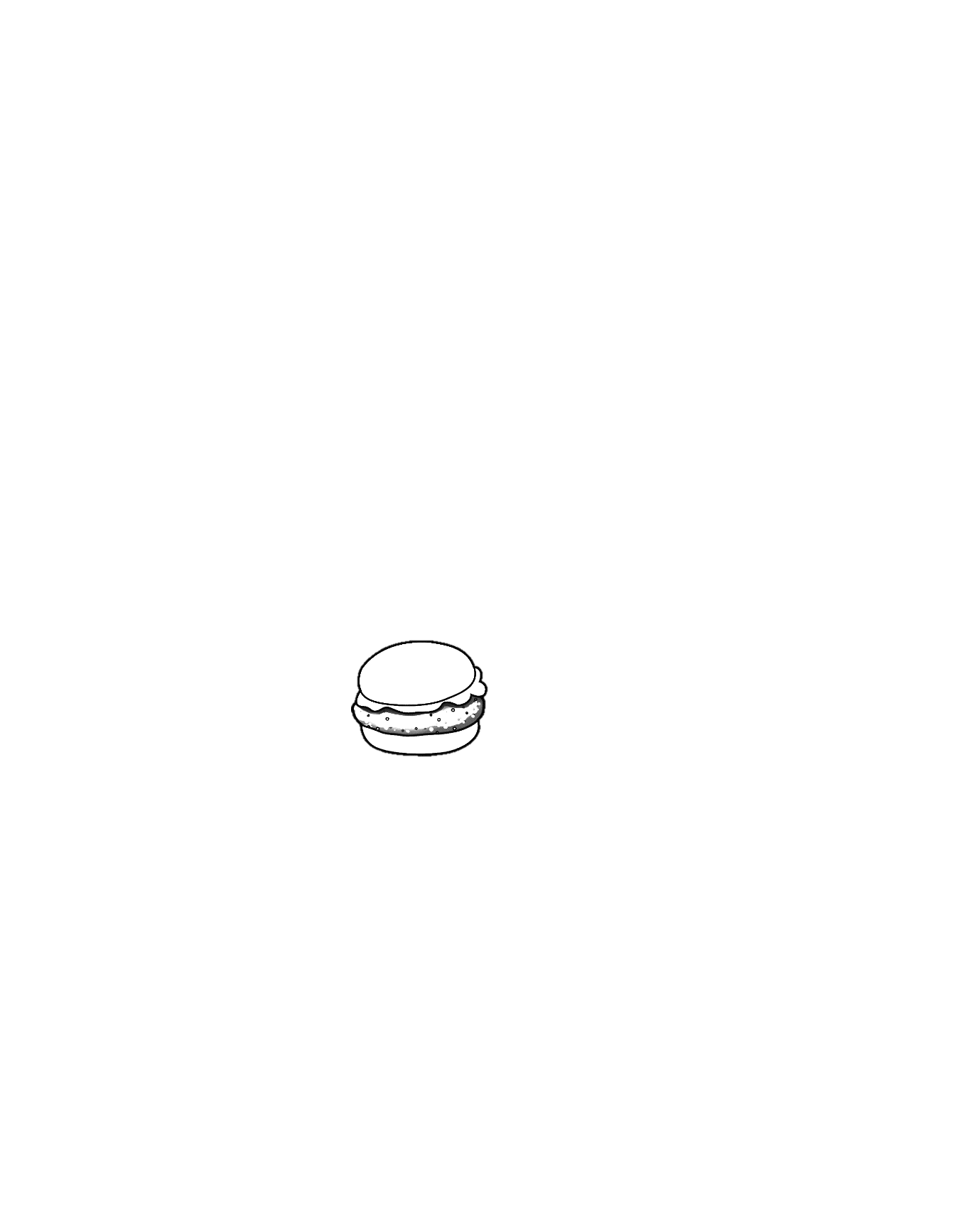 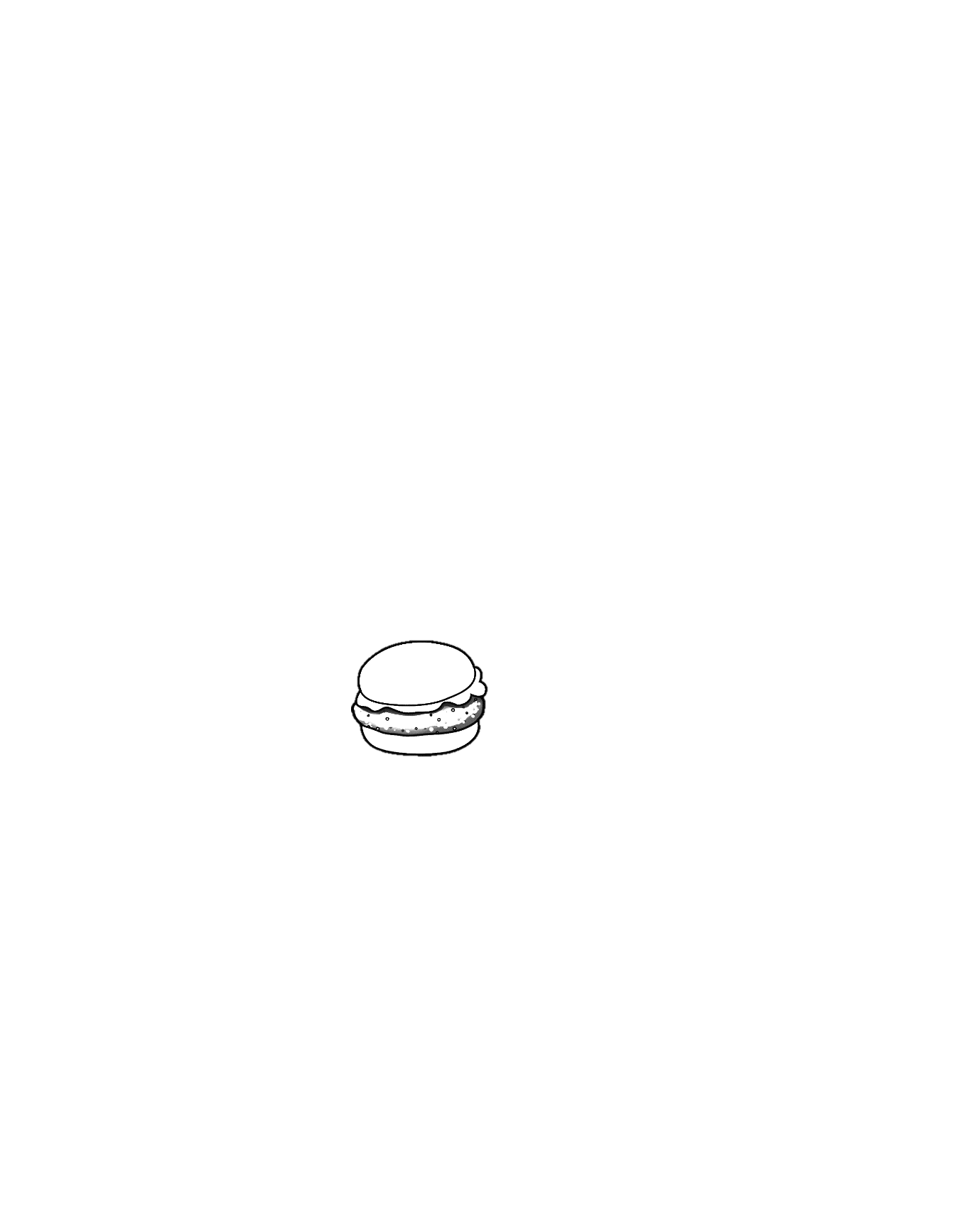 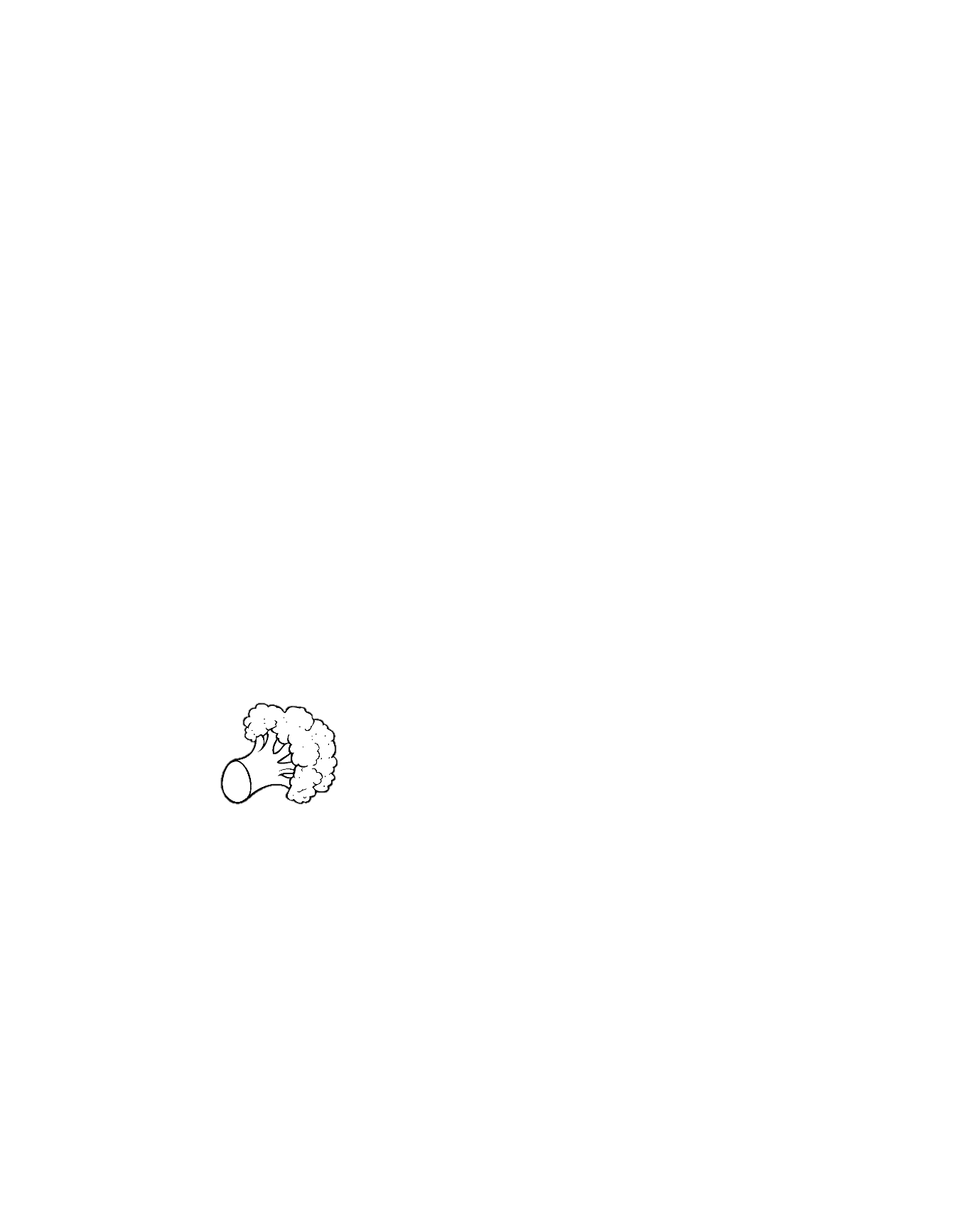 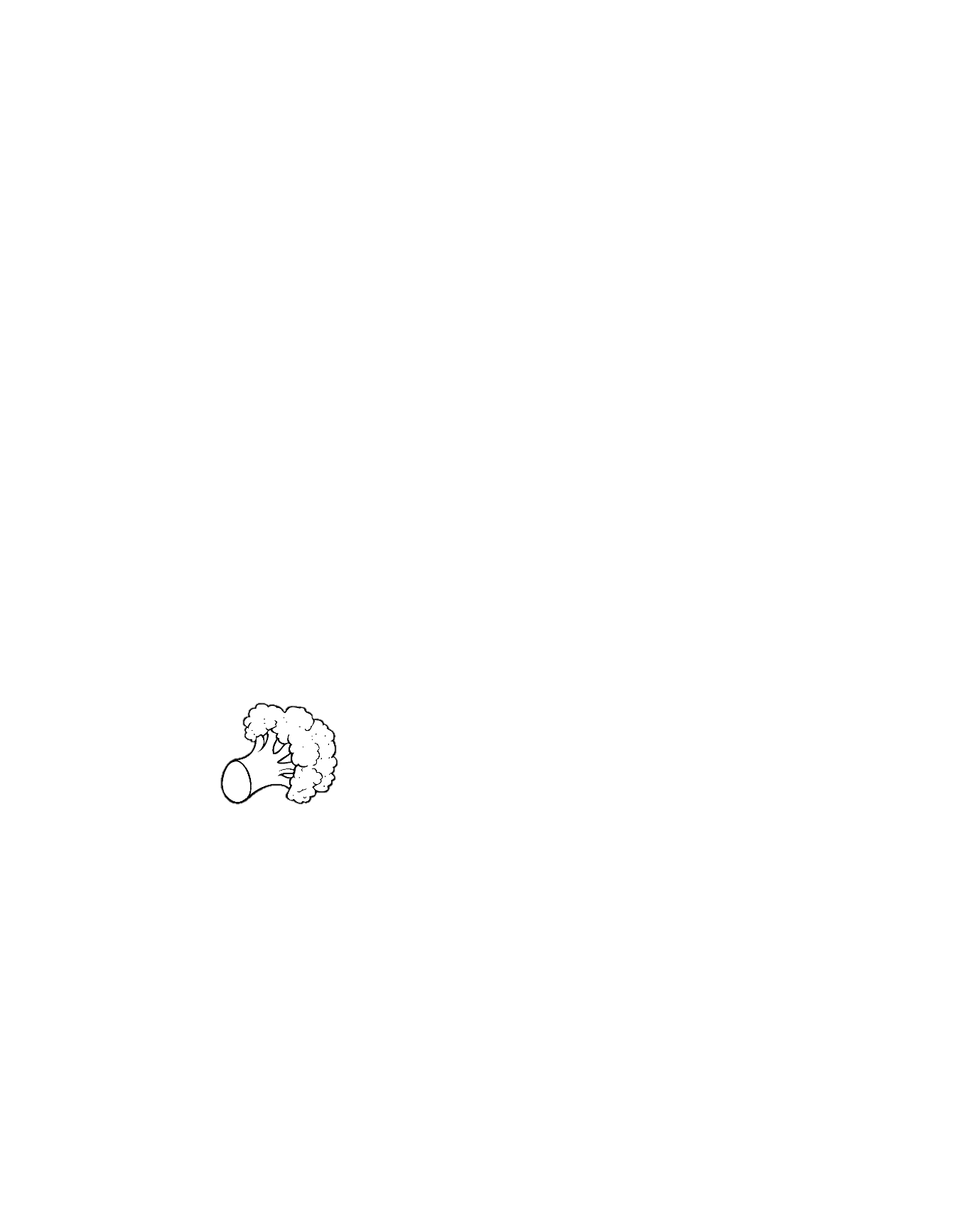 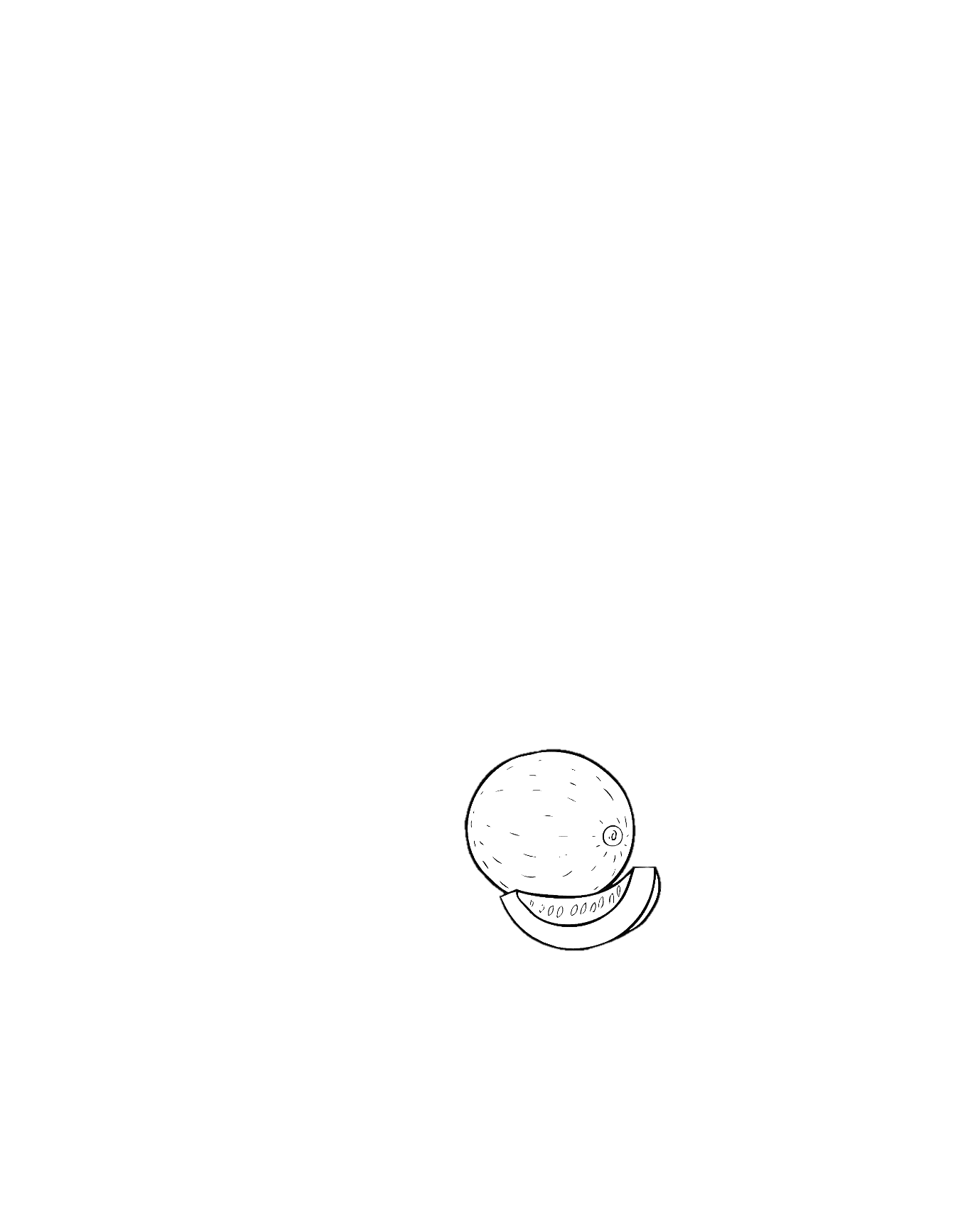 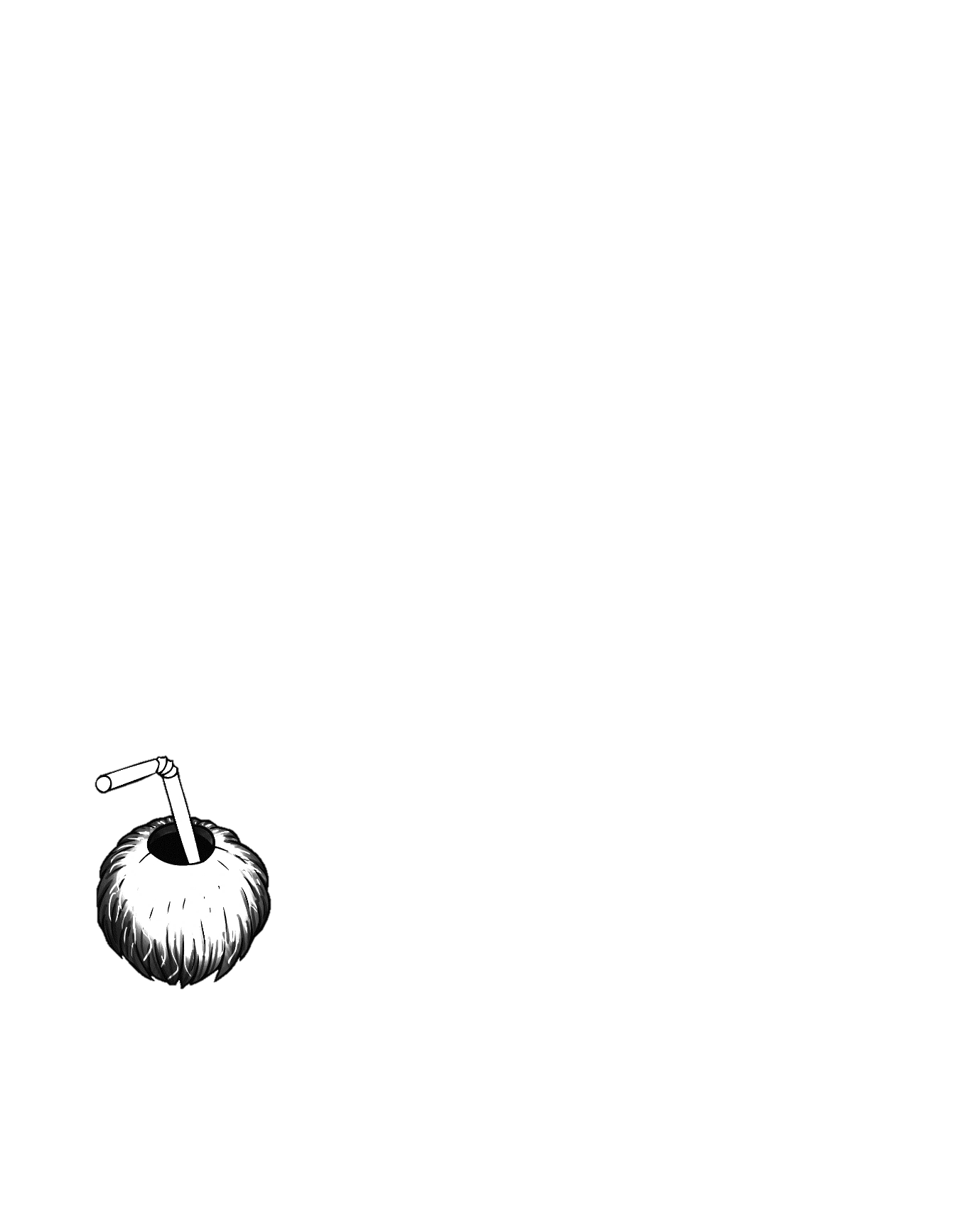 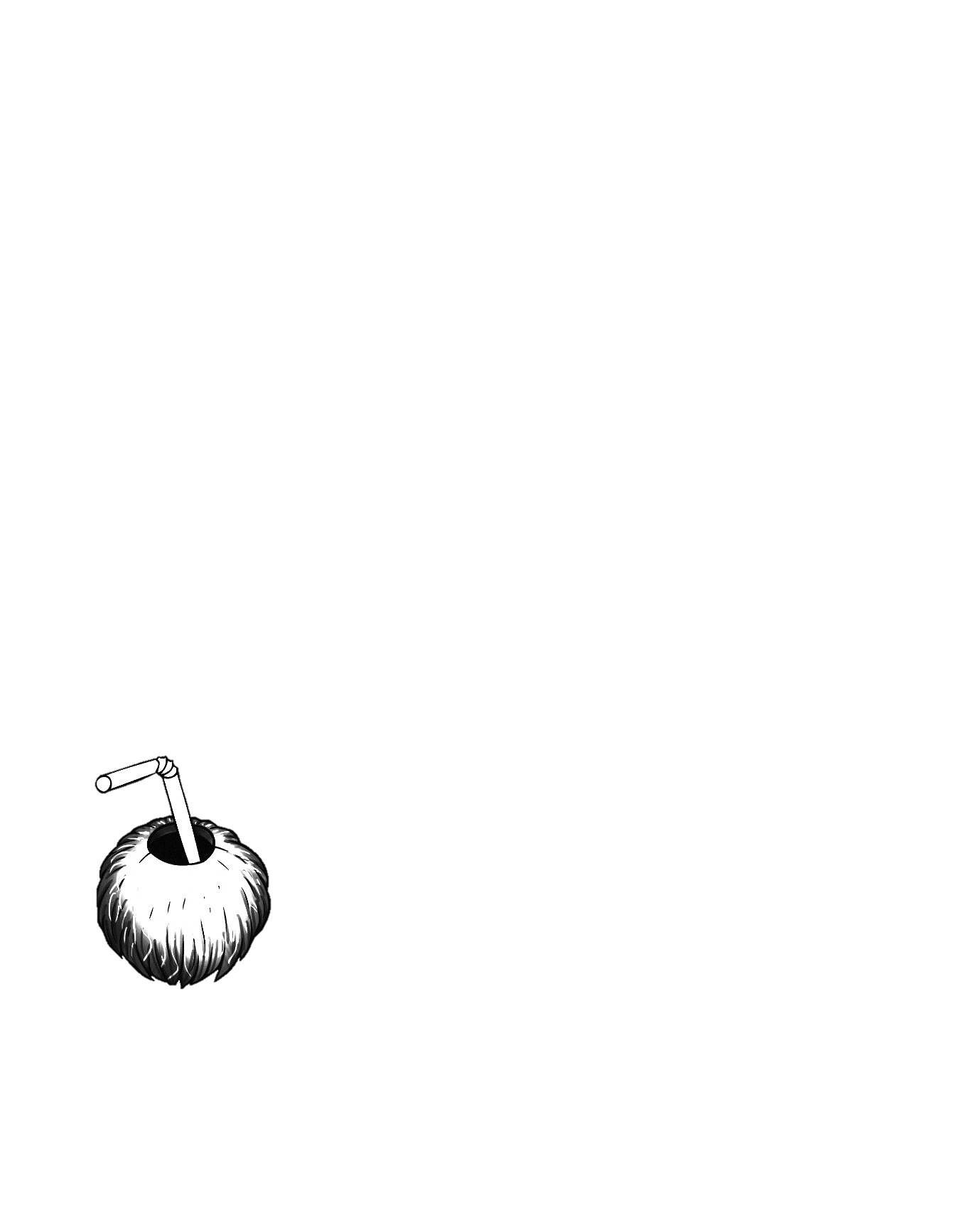 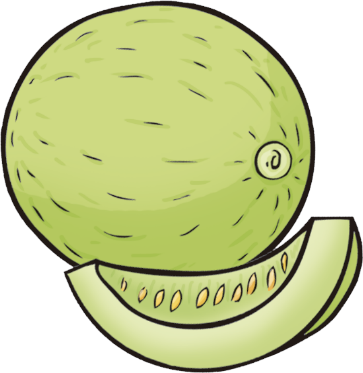 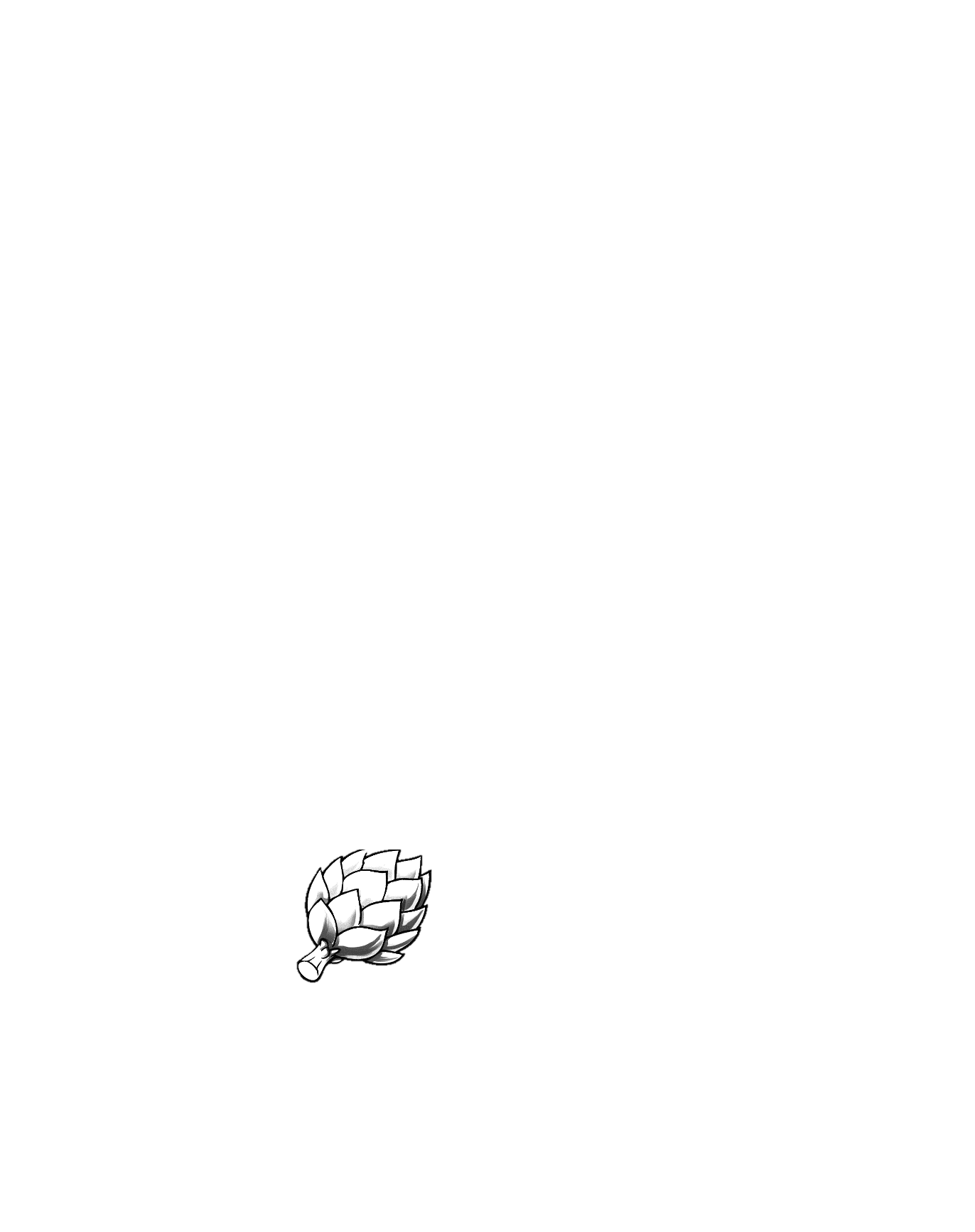 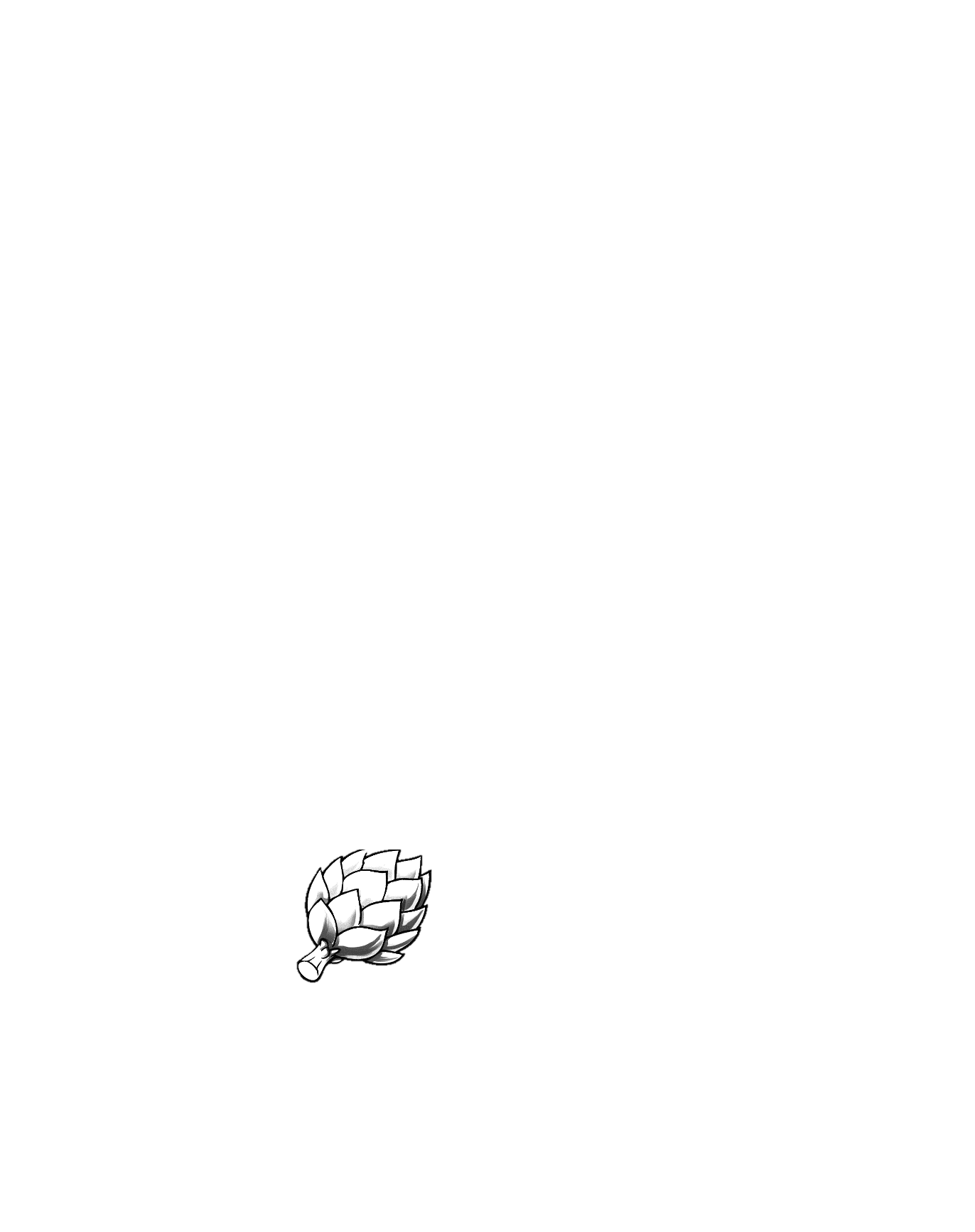 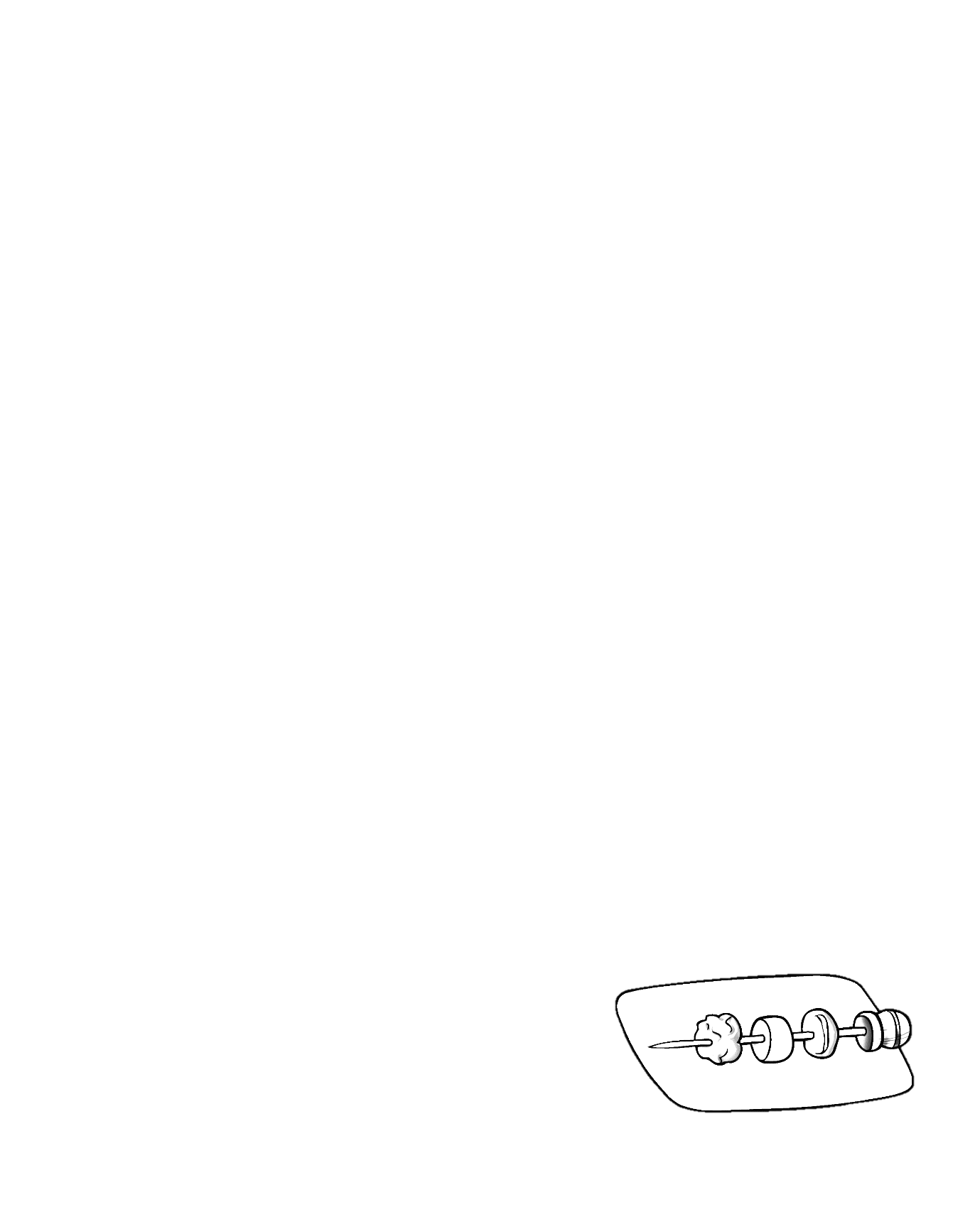 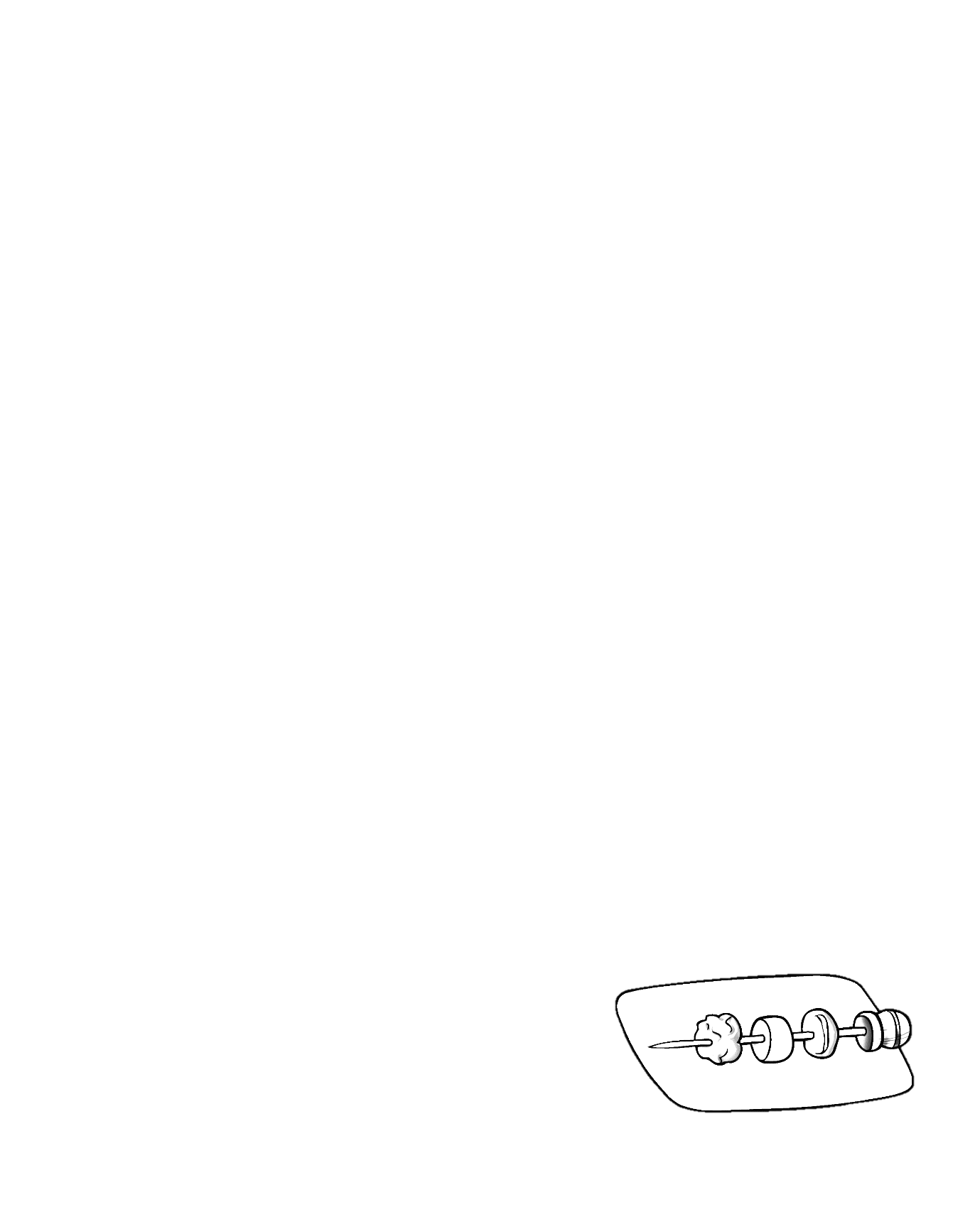 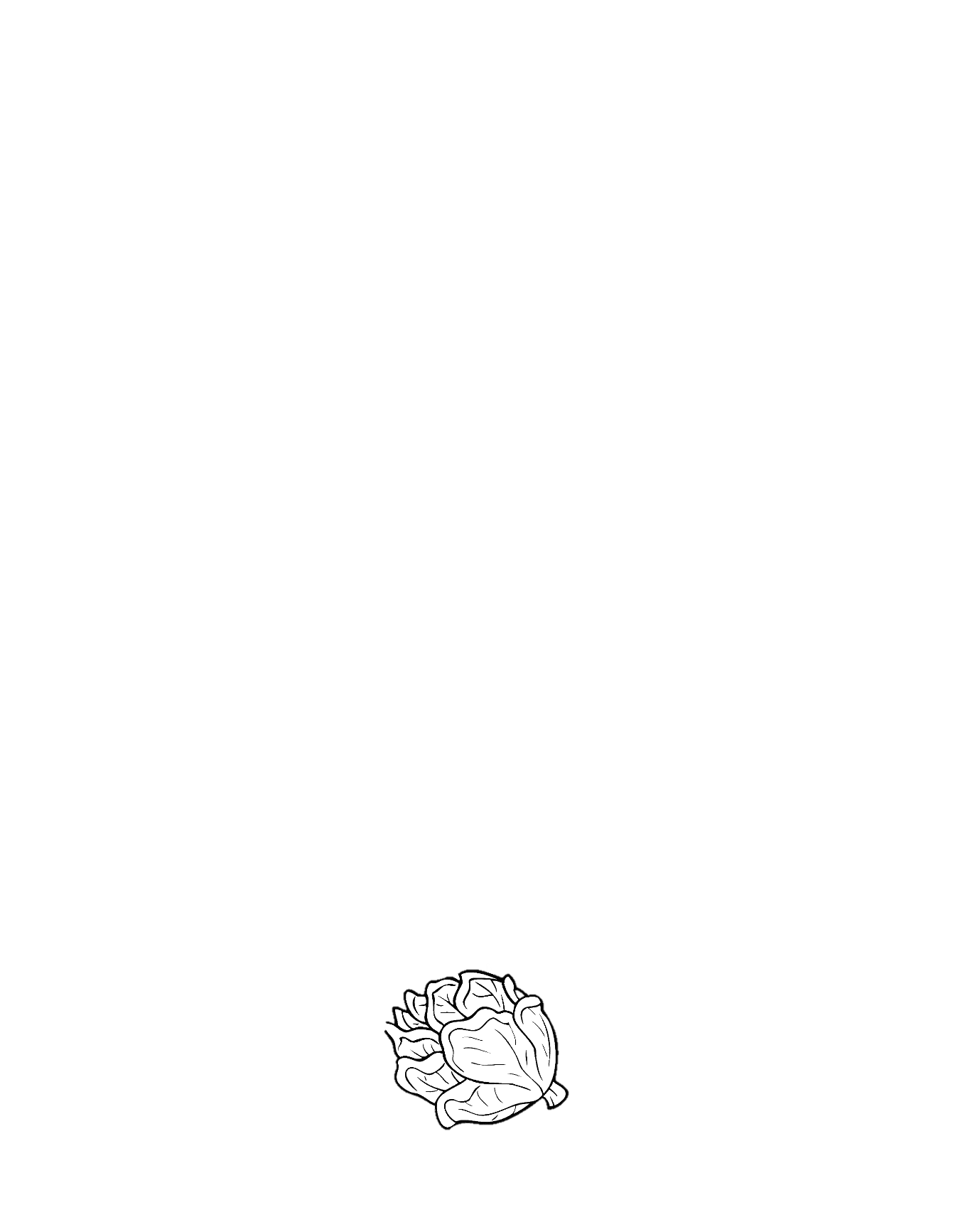 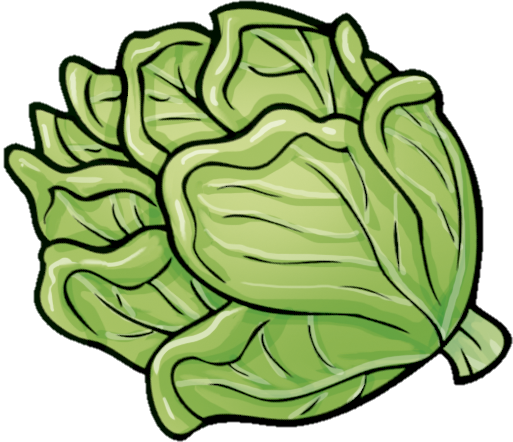 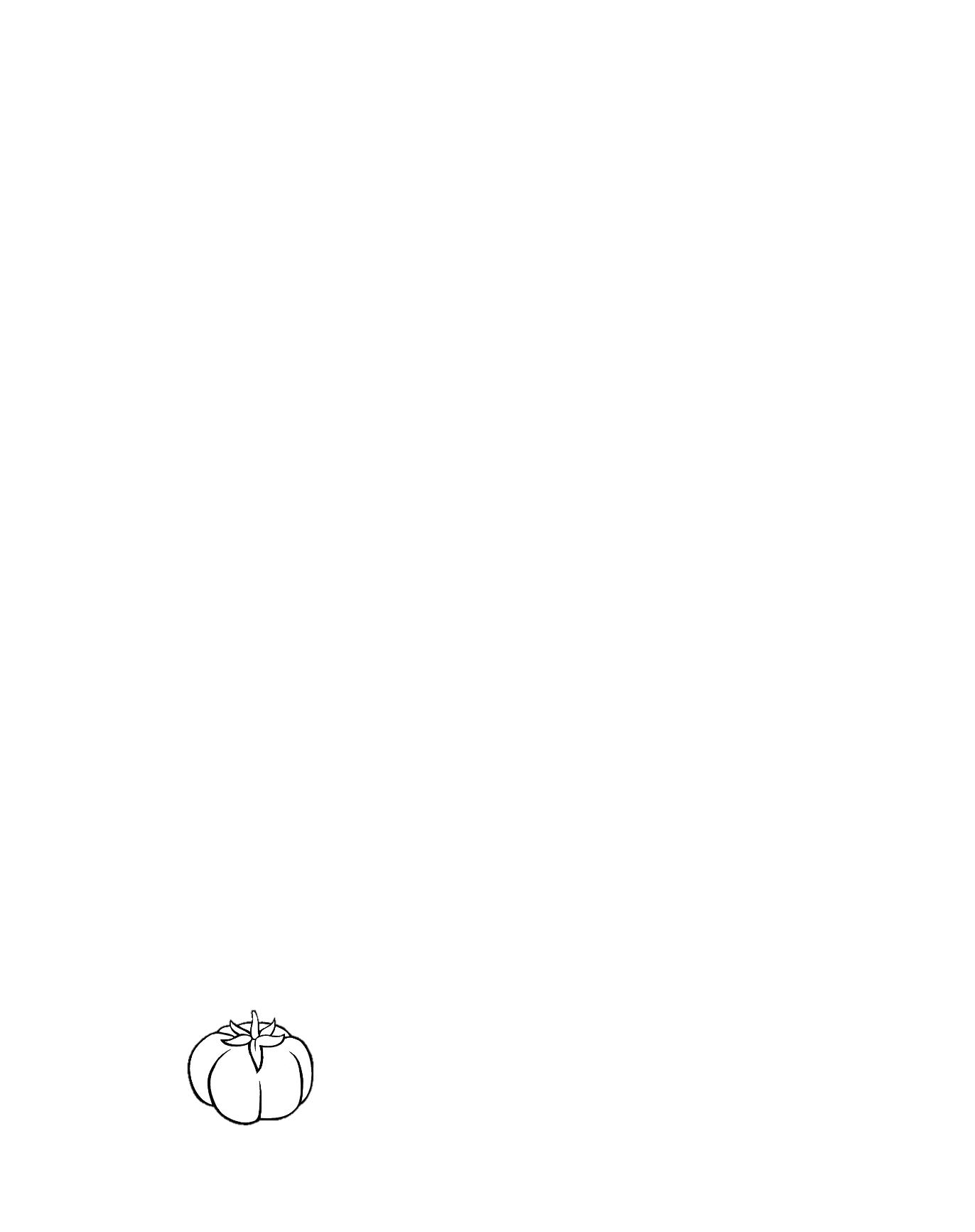 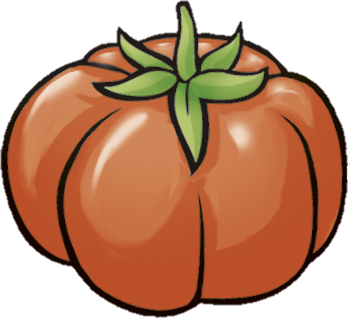 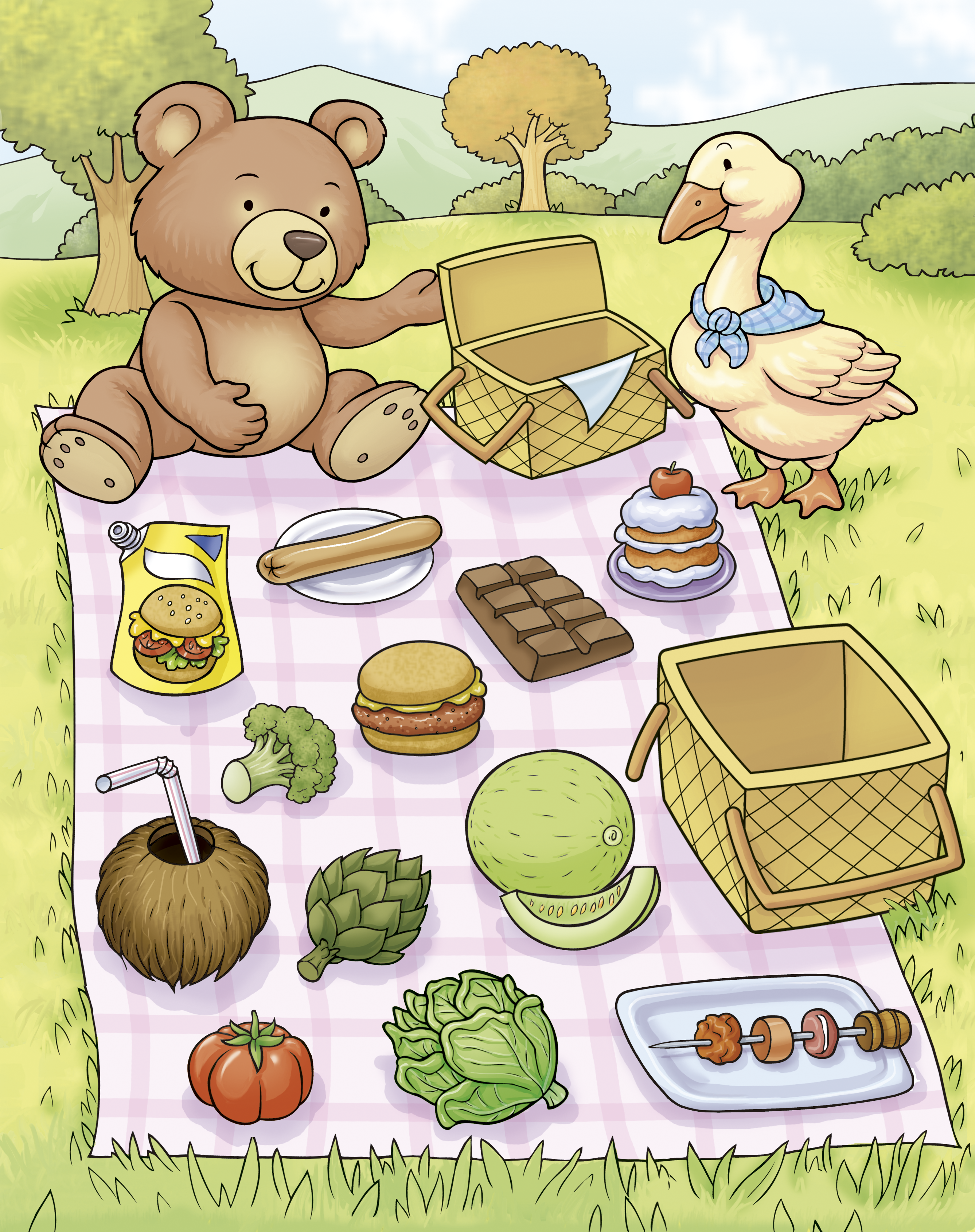 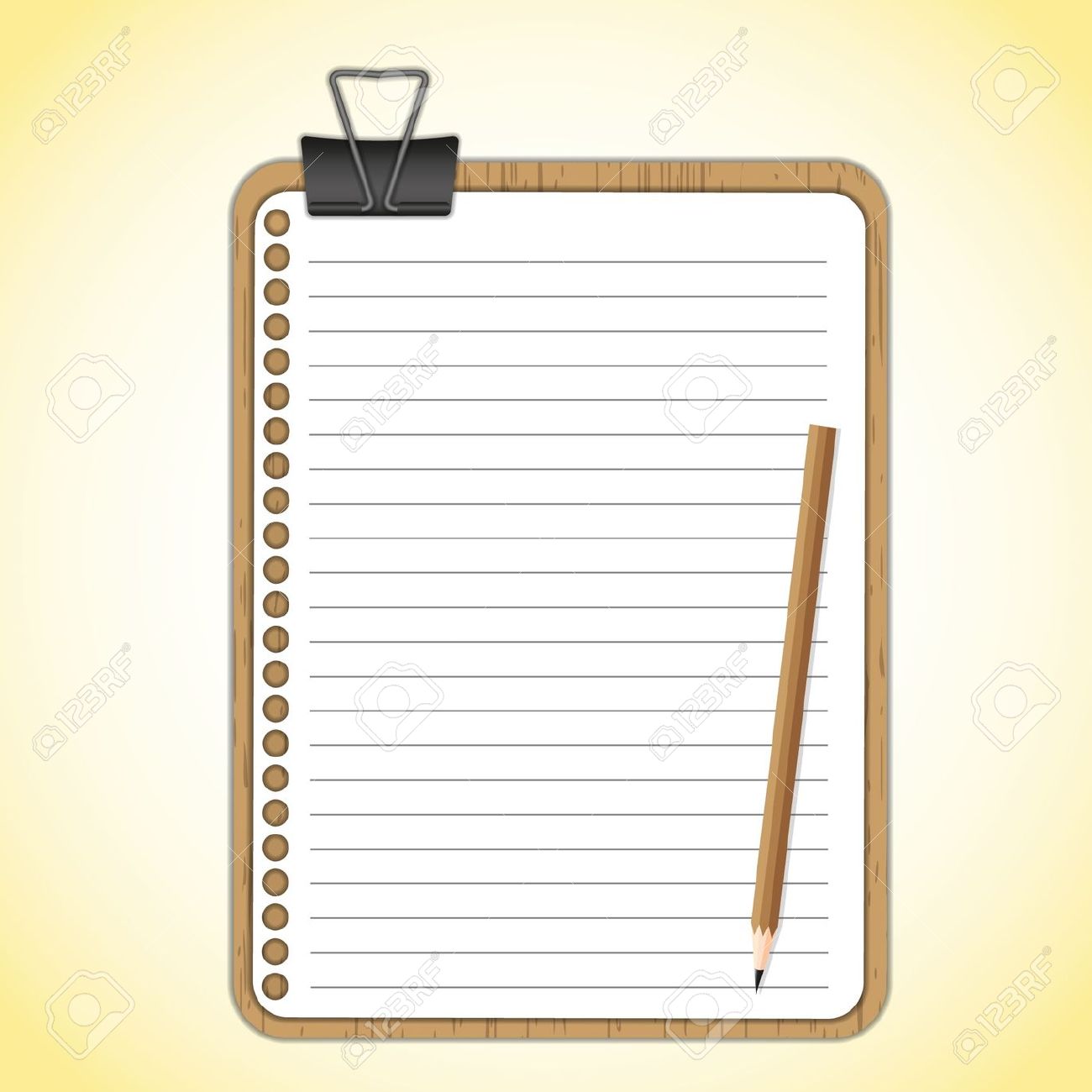 Actividad Complementaria
¿Has salido de picnic con tu familia? Coméntalo.